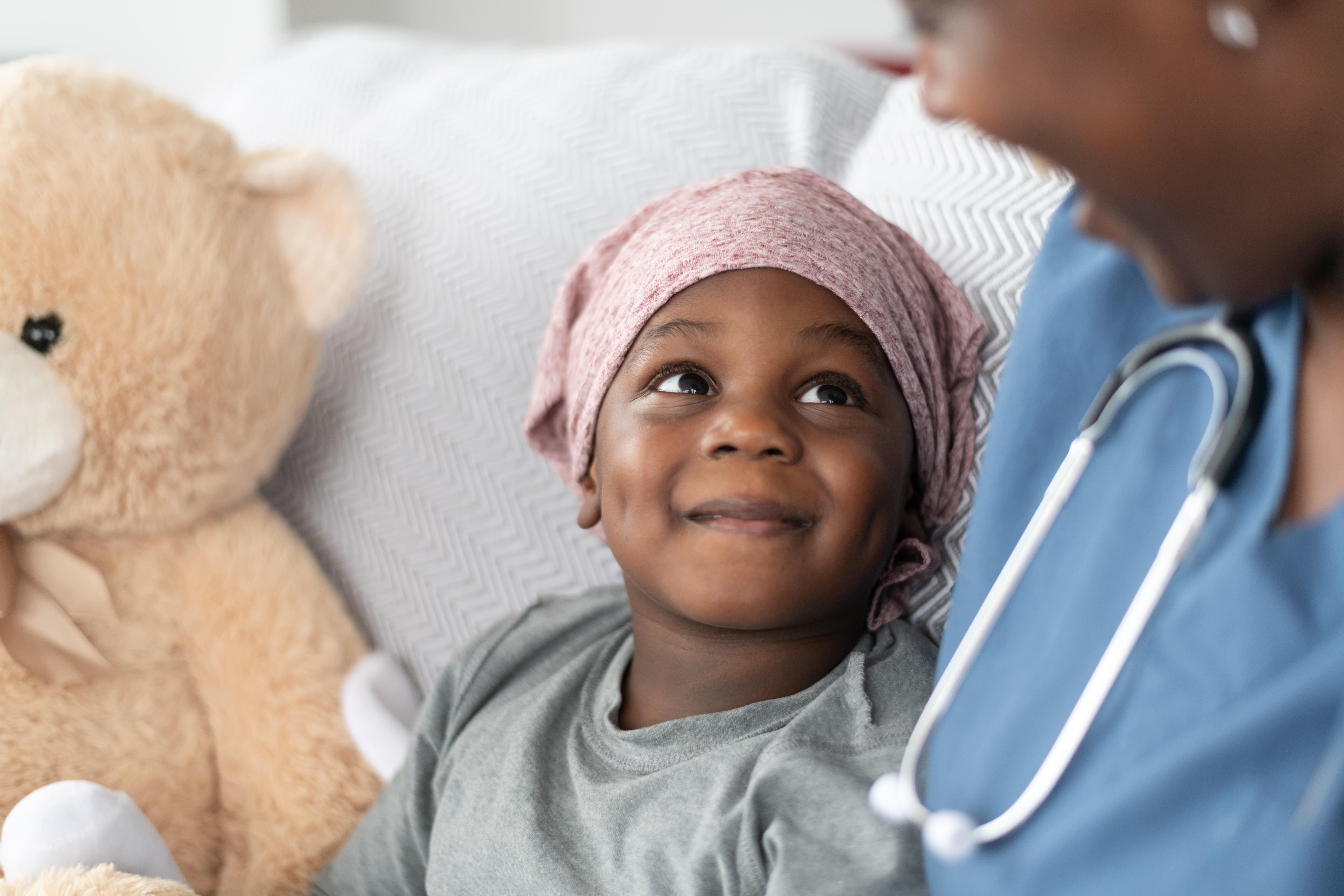 La loi sur la protection de la jeunesse en bref
L'intervention à caractère social et les lois, fiche 8, pages 94 à111
Objet de la loi
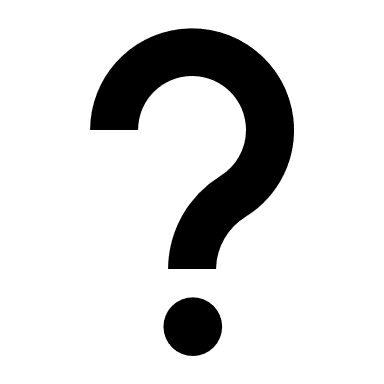 Personnes visées
Les motifs de compromission
38a Abandon
38b Négligence (physique, soins de santé, éducatif)
38c Mauvais traitements psychologiques
38d Abus sexuels (abus, exploitation)
38e Abus physiques (sévices corporels, méthodes éducatives déraisonnables)
38f Troubles de comportement sérieux
Les motifs pouvant mener à une situation de compromission (art. 38.1)
Compromission d'un enfant à naitre
L'obligation de signalement
On ne signale pas CONTRE un parent, mais bien POUR un enfant.
rappel
Les étapes du signalement
Retrait du milieu familial
Retiré pour la vie ?
Le rapport de la commission laurent (2021)
À retenir…